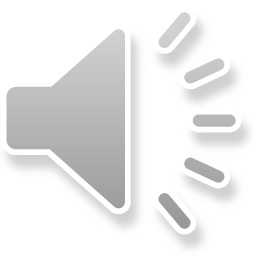 Consonant or Vowel?
Sort the letters of the alphabet into two groups: consonants and vowels.
a
b
c
d
e
f
g
h
i
j
k
l
m
n
o
p
q
r
s
t
u
v
w
x
y
z
Consonants
Vowels
c
f
b
d
g
j
k
h
l
m
a
e
i
o
u
n
p
q
y
t
r
s
v
w
x
z
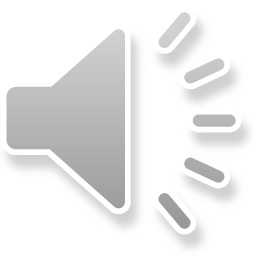 Sort the Words!
Words starting with a consonant
Words starting with a vowel
teacher
jumper
laptop
book
yoghurt
egg
apple
otter
umbrella
icicle
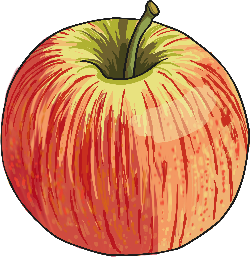 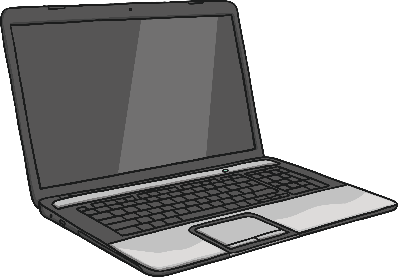 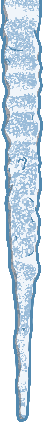 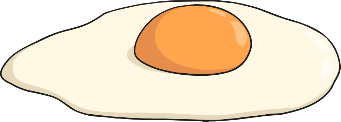 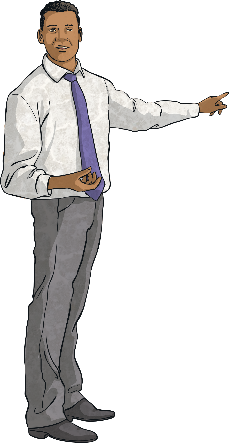 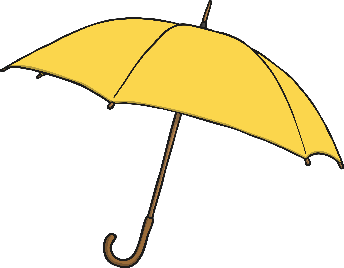 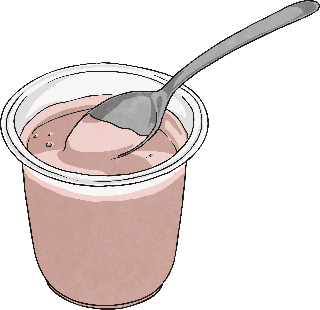 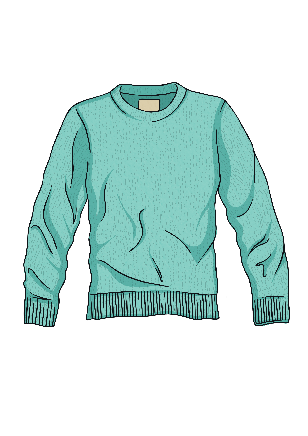 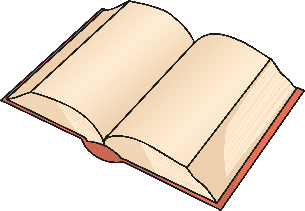 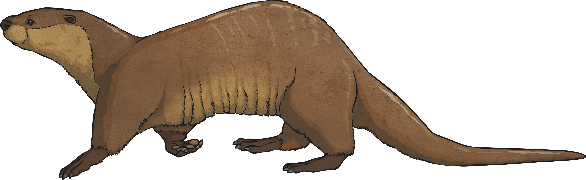 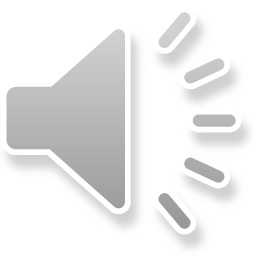 ‘a’ or ‘an’?
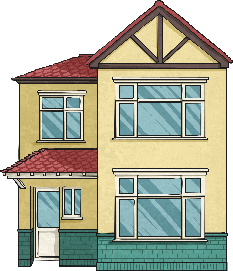 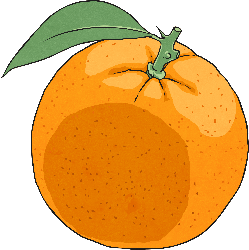 a
house
an
orange
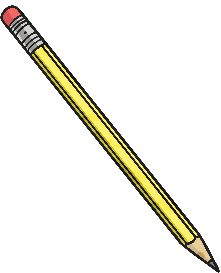 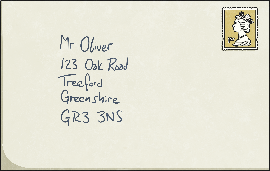 an
a
envelope
pencil
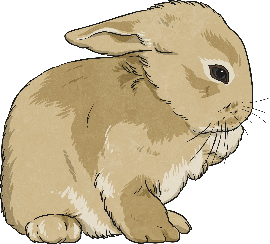 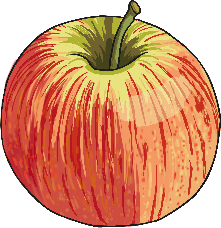 a
an
rabbit
apple
Usually, we put ‘a’ before words that start with a consonant and ‘an’ before words that start with a vowel.
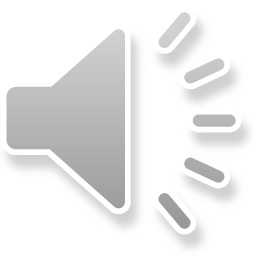 ‘a’ or ‘an’?
Try these sentences – should it be ‘a’ or ‘an’?
a
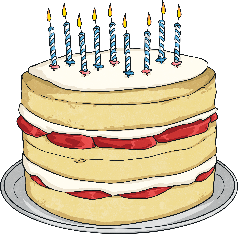 Tomorrow, I am going to       party.

Humpty Dumpty was       egg.

I always have       umbrella in my bag incase it rains.

The dog was on       lead.

You can make        house out of snow,which is called        igloo.
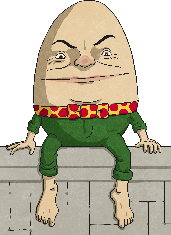 an
an
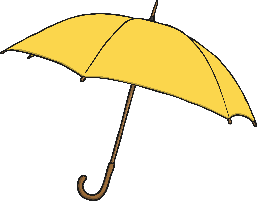 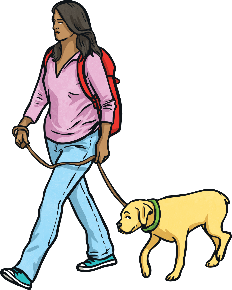 a
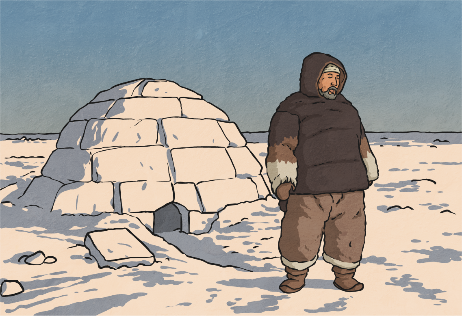 a
an
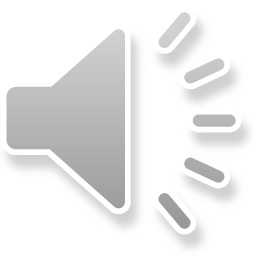 ‘a’ or ‘an’?
Which sounds correct?




It was a unique painting.

It was an unique painting.


Although ‘unique’ starts with a vowel, the letter ‘u’ makes the ‘y’ sound, so ‘a’ is used instead of ‘an’.
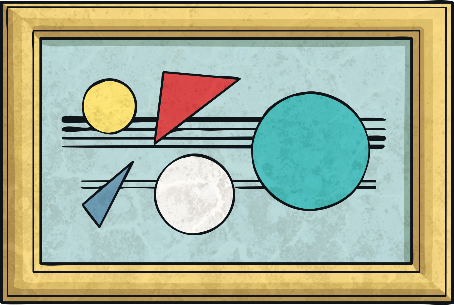 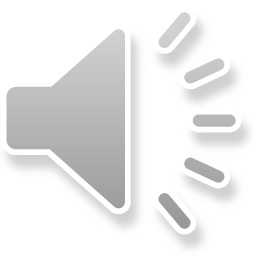 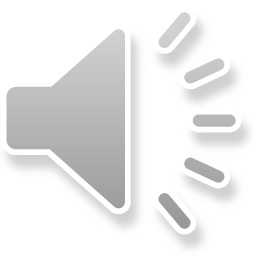 ‘a’ or ‘an’?
Which sounds correct?



It was a honest mistake.

It was an honest mistake.


Although ‘honest’ starts with a consonant, the letter ‘h’ makes the short ‘o’ sound, so ‘an’ is used instead of ‘a’.
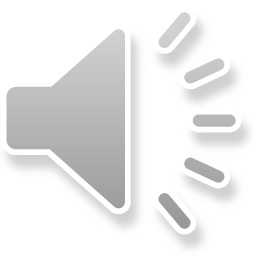 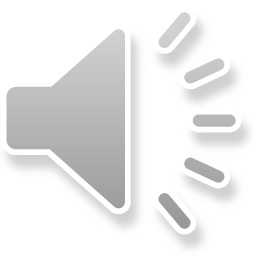 ‘a’ or ‘an’?
Listen to the sound at the start of the underlined word.Does it make a vowel sound or a consonant sound?
an
It took       hour to get to the zoo.

I have to wear      uniform to school.

We flew to      universe far, far away.

I would love to ride on      unicorn.

The king wanted       heir to the throne.

It was       honour to meet the Queen.
a
a
a
an
an
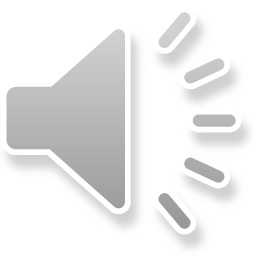 Spin the Wheel!
Spin the wheel to select a word.
Would you use ‘a’ or ‘an’ before the word?
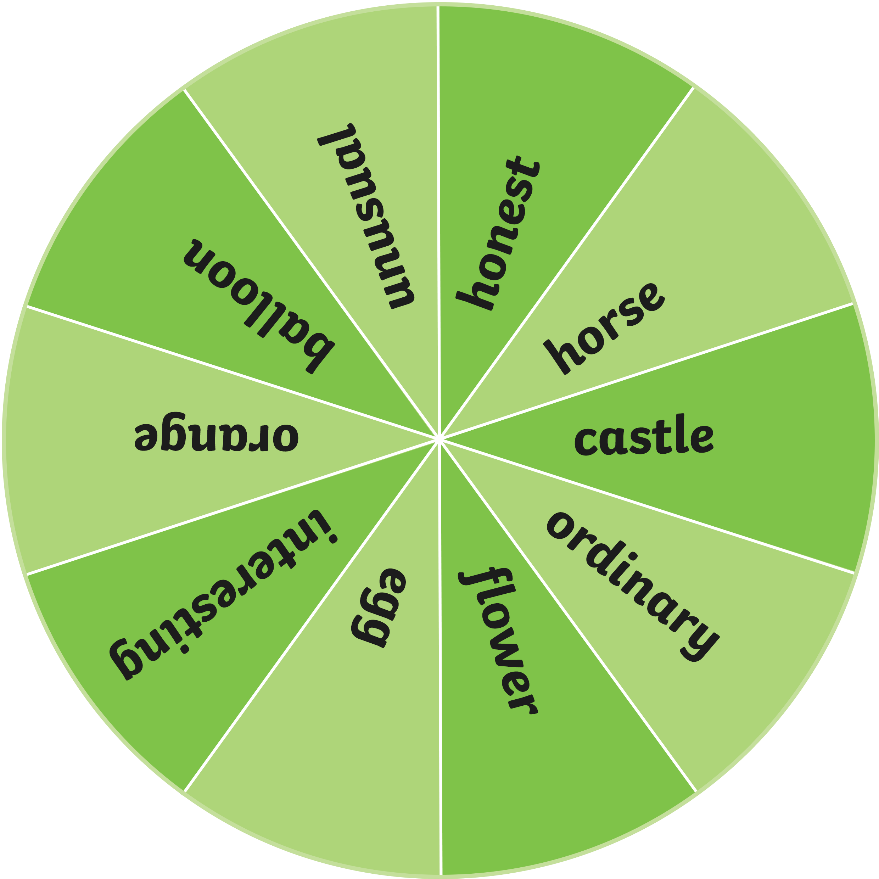 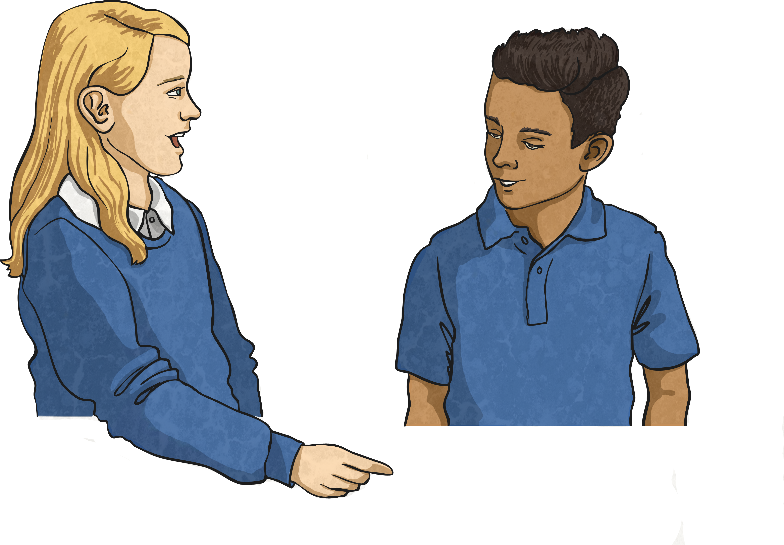 On your whiteboards, write a sentence using the word with the correct choice of ‘a’ or ‘an’. Make your sentence as interesting as you can!
Spin
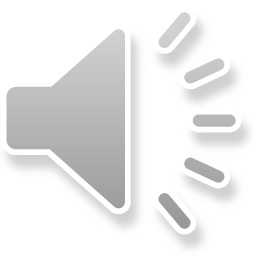 ‘a’ or ‘an’ Word Search
How many words can you think of in two minutes that need ‘a’ or ‘an’ before them?
‘a’
‘an’
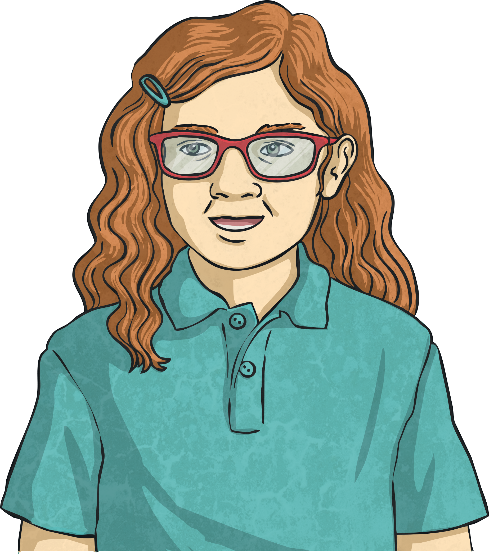 Complete the table on your whiteboard.
Start
Time’s up!
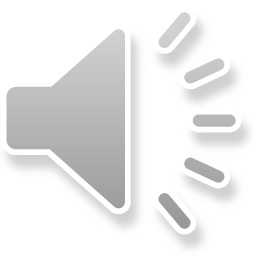 What do we know about using ‘a’ or ‘an’?
We use ‘a’ when the next word starts with a consonant sound.

We use ‘an’ when the next word starts with a vowel sound.

Say it aloud - does it sound right?
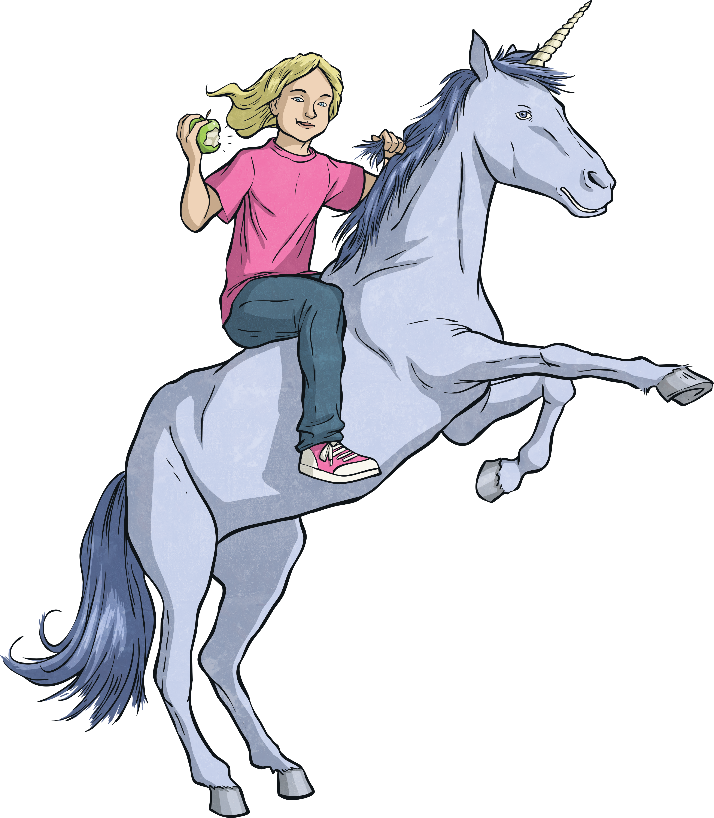 It was a unique painting of an honest girl riding a unicorn while eating an apple.
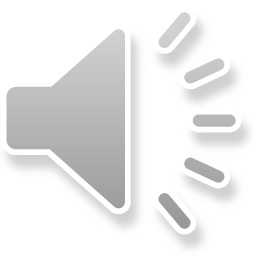 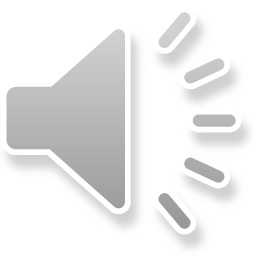 ‘a’ or ‘an’ Quick Quiz
Take a quiz to see if you are an expert! 
Which is correct?
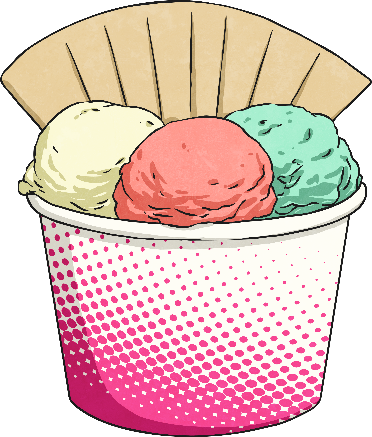 a ice cream
an ice cream
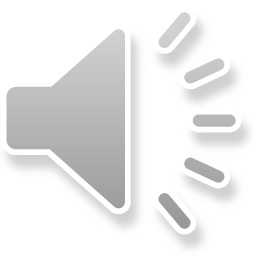 ‘a’ or ‘an’ Quick Quiz
Take a quiz to see if you are an expert! 
Which is correct?
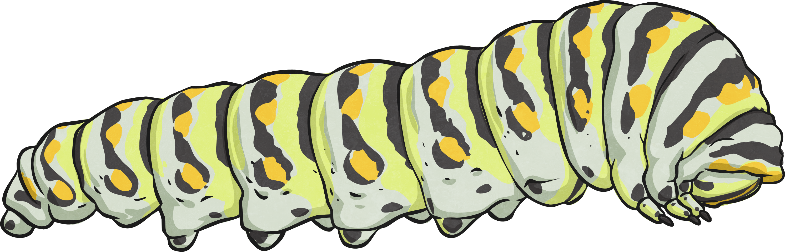 a caterpillar
an caterpillar
‘a’ or ‘an’ Quick Quiz
Take a quiz to see if you are an expert! 
Which is correct?
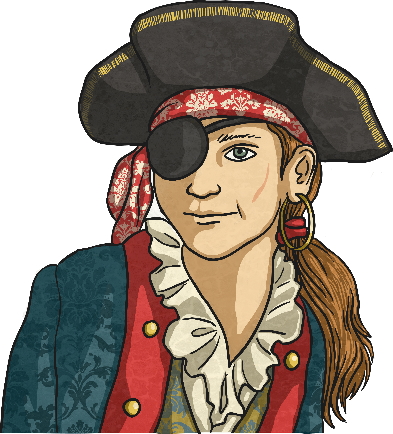 Captain Jonas was a one-eyed pirate.
Captain Jonas was an one-eyed pirate.
‘a’ or ‘an’ Quick Quiz
Take a quiz to see if you are an expert! 
Which is correct?
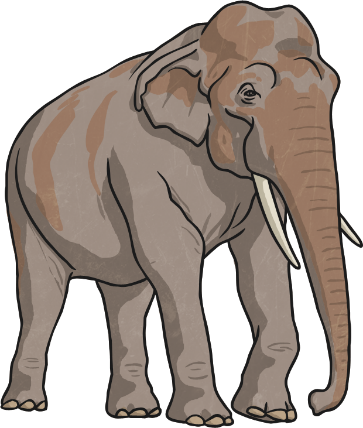 There was a enormous elephant at the zoo.
There was an enormous elephant at the zoo.
‘a’ or ‘an’ Quick Quiz
Take a quiz to see if you are an expert! 
Which is correct?
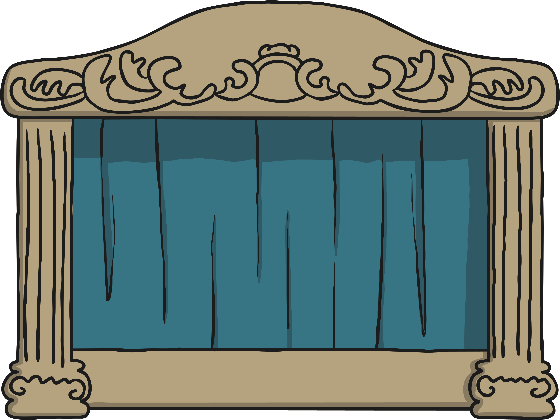 The show lasted for a hour.
The show lasted for an hour.
‘a’ or ‘an’ Quick Quiz
Take a quiz to see if you are an expert! 
Which is correct?
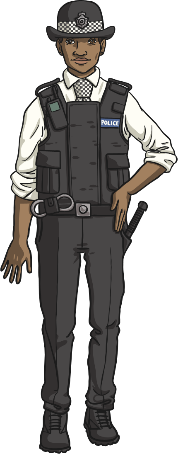 The policewoman wore a uniform.
The policewoman wore an uniform.